Centralna Ewidencja I Informacja o Działalności Gospodarczej (CEIDG)
Działalność gospodarcza
Art. 3 ustawy z dnia 6 marca 2018 r. Prawo przedsiębiorców (Dz. U. z 2022, poz. 541):
Działalnością gospodarczą jest  zorganizowana  działalność  zarobkowa,  wykonywana  we  własnym  imieniu i w sposób ciągły.
Warunki podejmowania i wykonywania działalności gospodarczej przez osoby fizyczne na terenie Rzeczypospolitej Polskiej regulują przepisy ustawy z dnia 6 marca 2018 r. Prawo przedsiębiorców (Dz. U. z 2022, poz. 541). Uprzednio była to ustawa z dnia 2 lipca 2004 r. o swobodzie działalności gospodarczej 
Istotne znaczenie posiada też ustawa z 6 marca 2018 r. o Centralnej Ewidencji i Informacji o Działalności Gospodarczej i Punkcie Informacji dla Przedsiębiorcy. Reguluje ona kwestie związane z CEIDG oraz z punktem informacji dla przedsiębiorcy. 
Zasady podejmowania, wykonywania i zakończenia działalności gospodarczej przez osoby zagraniczne określają odrębne przepisy.
PRZEDSIĘBIORCA - POJĘCIE
Przedsiębiorcą jest osoba fizyczna, osoba prawna lub jednostka organizacyjna niebędąca osobą prawną, której odrębna ustawa przyznaje zdolność prawną, wykonująca działalność gospodarczą. 
Przedsiębiorcami są także wspólnicy spółki cywilnej w zakresie wykonywanej przez nich działalności gospodarczej.
PRZEDSIĘBIORCA
Inne definicje legalne:
1. art. 43 (1) Kodeks cywilny; Przedsiębiorcą jest osoba fizyczna, osoba prawna i jednostka organizacyjna nie posiadająca osobowości prawnej, prowadząca we własnym imieniu działalność gospodarczą lub zawodową;
2. art. 6 ust. 1 pkt. 9 ustawy – Prawo geologiczne i górnicze; przedsiębiorcą jest ten, kto posiada koncesję na prowadzenie działalności regulowanej ustawą;
3. art. 2 ustawy o zwalczaniu nieuczciwej konkurencji; Przedsiębiorcami, w rozumieniu ustawy, są osoby fizyczne, osoby prawne oraz jednostki organizacyjne niemające osobowości prawnej, które prowadząc, chociażby ubocznie, działalność zarobkową lub zawodową uczestniczą w działalności gospodarczej.
Przedsiębiorstwo
Art. 55 (1) KC Definicja przedsiębiorstwa
Przedsiębiorstwo jest zorganizowanym zespołem składników niematerialnych i materialnych przeznaczonym do prowadzenia działalności gospodarczej.
Obejmuje ono w szczególności:
1) oznaczenie indywidualizujące przedsiębiorstwo lub jego wyodrębnione części (nazwa przedsiębiorstwa);
2) własność nieruchomości lub ruchomości, w tym urządzeń, materiałów, towarów i wyrobów, oraz inne prawa rzeczowe do nieruchomości lub ruchomości;
3) prawa wynikające z umów najmu i dzierżawy nieruchomości lub ruchomości oraz prawa do korzystania z nieruchomości lub ruchomości wynikające z innych stosunków prawnych;
4) wierzytelności, prawa z papierów wartościowych i środki pieniężne;
5) koncesje, licencje i zezwolenia;
6) patenty i inne prawa własności przemysłowej;
7) majątkowe prawa autorskie i majątkowe prawa pokrewne;
8) tajemnice przedsiębiorstwa;
9) księgi i dokumenty związane z prowadzeniem działalności gospodarczej.
Punkt kontaktowy
Minister właściwy do spraw gospodarki prowadzi Punkt Informacji dla Przedsiębiorcy, przy użyciu systemu teleinformatycznego oraz w inny sposób umożliwiający kontakt z przedsiębiorcą.
Obligatoryjność rejestracji
Wszyscy przedsiębiorcy podlegają wpisowi do Centralnej Ewidencji i Informacji o Działalności Gospodarczej (CEIDG) bądź do rejestru przedsiębiorców Krajowego Rejestru Sądowego (KRS).
Działalność gospodarczą można podjąć w dniu złożenia wniosku o wpis do Centralnej Ewidencji i Informacji o Działalności Gospodarczej albo po dokonaniu wpisu do rejestru przedsiębiorców Krajowego Rejestru Sądowego, chyba że przepisy szczególne stanowią inaczej. 
Zasady  wpisu  do  Centralnej  Ewidencji  i Informacji  o Działalności  Gospodarczej  oraz  rejestru  przedsiębiorców Krajowego Rejestru Sądowego określają odrębne przepisy (ustawa z dnia 6 marca 2018 r. o Centralnej Ewidencji i Informacji o Działalności Gospodarczej i Punkcie Informacji dla Przedsiębiorcy oraz ustawa z dnia 20 sierpnia 1997 r. o Krajowym Rejestrze Sądowym)
Spółka kapitałowa w organizacji (akcyjna, zoo) może podjąć działalność gospodarczą przed wpisem do rejestru przedsiębiorców.
CEIDG i KRS
Centralna Ewidencja i Informacja o Działalności Gospodarczej (w skrócie CEIDG) jest spisem przedsiębiorców, będących osobami fizycznymi, działających na terenie Rzeczypospolitej Polskiej. 
Spis prowadzony jest od 1 lipca 2011 r. w systemie teleinformatycznym przez ministra właściwego do spraw gospodarki na podstawie przepisów ustawy z dnia 6 marca 2018 r.o Centralnej Ewidencji i Informacji o Działalności Gospodarczej i Punkcie Informacji dla Przedsiębiorców (wcześniej regulacje te znajdowały się w  ustawie o swobodzie działalności gospodarczej);
W przypadku wyboru działalności w formie spółki osobowej albo kapitałowej rejestracji dokonuje się w rejestrze przedsiębiorców w Krajowym Rejestrze Sądowym, prowadzonym przez sądy rejonowe właściwe ze względu na siedzibę tworzonej spółki.
Inne rejestry i ewidencje
Rejestr przedstawicielstw przedsiębiorców zagranicznych
Rejestr związków wyznaniowych
Rejestr zakładów opieki zdrowotnej
Rejestr funduszy emerytalnych i inwestycyjnych
Rejestr pośredników ubezpieczeniowych
Rejestr instytutów PAN
Rejestr uczelni niepaństwowych
Państwowy Rejestr Muzeów
Rejestr producentów i pośredników paliw ciekłych
Rejestr agencji zatrudnienia
Centralna Ewidencja Organizatorów Turystyki i Pośredników Turystycznych
Rejestr Zastawów
Rejestr zastawów skarbowych
Centralna Ewidencja Pojazdów
Krajowy Rejestr Karny;
Krajowy Rejestr Zadłużonych;
CBKW.
CEIDG
Od 1 lipca do 31 grudnia 2011 roku trwało przenoszenie danych z ewidencji gminnych do CEIDG o funkcjonujących przedsiębiorcach (aktywni i zawieszeni). 
Z dniem przeniesienia do CEIDG wpisu, wójt, burmistrz albo prezydent miasta przestawał być organem ewidencyjnym dla przedsiębiorcy, którego wpis przeniesiono. 
OKRES PRZEJŚCIOWY: Od 1 lipca do dnia 31 grudnia 2011 r., w zakresie wpisów nieprzeniesionych do CEIDG, wójt, burmistrz albo prezydent miasta pozostawał organem ewidencyjnym i rejestrował zmiany we wpisach.
Rejestracja bezpłatna
Rejestracja w CEIDG jest wolna od opłat. Wszelkie informacje zachęcające do dokonania wpłaty związanej z rejestracją działalności gospodarczej osoby fizycznej w Polsce są nielegalne;
Rejestracja w CEIDG jest procedurą administracyjną i jest bezpłatna, rejestracja spółki w KRS jest procedurą sądową i podlega opłatom sądowym.
Wpis do CEIDG
Wpis do CEIDG jest dokonywany na wniosek, chyba że przepis szczególny przewiduje    wpis    z urzędu.  Wpisem  do  CEIDG  jest również  wykreślenie przedsiębiorcy albo zmiana wpisu.
Integralną częścią wniosku o wpis do CEIDG jest żądanie:
1) wpisu albo zmiany wpisu do krajowego rejestru urzędowego podmiotów gospodarki narodowej (REGON);
2) zgłoszenia identyfikacyjnego albo aktualizacyjnego, o którym mowa w przepisach o zasadach ewidencji i identyfikacji podatników i płatników;
3) zgłoszenia płatnika składek albo jego zmiany w rozumieniu przepisów o systemie ubezpieczeń społecznych albo zgłoszenia oświadczenia o kontynuowaniu ubezpieczenia społecznego rolników w rozumieniu przepisów o ubezpieczeniu społecznym rolników.
Sposoby rejestracji w CEIDG
Tradycyjny: Wniosek  o wpis  do  CEIDG  może  być  sporządzony  w postaci  papierowej z zachowaniem  zakresu  i układu danych określonych w formularzu  elektronicznym. 
1. Osobiste złożenie wniosku w urzędzie gminy, tożsamość jest sprawdzana na podstawie dokumentu tożsamości (ew. paszportu albo innego dokumentu potwierdzającego tożsamość i obywatelstwo  w przypadku gdy przedsiębiorca nie posiada nr. PESEL). Wniosek ten musi być opatrzony własnoręcznym podpisem wnioskodawcy. Organ gminy potwierdza  tożsamość  składającego  wniosek  oraz  za pokwitowaniem, potwierdza przyjęcie wniosku. 
 2. Przesłanie wniosku papierowego przesyłką rejestrowaną do wybranego Urzędu Gminy. Wniosek ten musi być opatrzony własnoręcznym podpisem potwierdzonym notarialnie.
Organ  gminy  przekształca wniosek papierowy na  postać dokumentu elektronicznego, opatruje go kwalifikowanym podpisem elektronicznym, podpisem   zaufanym   albo   podpisem   osobistym,   albo   podpisuje  w inny  sposób akceptowany przez system CEIDG i przesyła  do  CEIDG  nie  później  niż  w dniu  roboczym następującym po dniu jego otrzymania. 
W przypadku  gdy  czynności, wykonują upoważnieni pracownicy, organ gminy jest obowiązany niezwłocznie przekazywać do CEIDG  imiona  i nazwiska tych osób, a także niezwłocznie informuje o cofnięciu upoważnień dla tych osób.
Sposoby rejestracji w CEIDG
Elektroniczny: na formularzu elektronicznym zamieszczonym na stronie internetowej CEIDG. Wniosek ten musi być opatrzony kwalifikowanym podpisem elektronicznym, podpisem zaufanym albo podpisem  osobistym,  albo  jest  podpisany  w inny sposób akceptowany przez system CEIDG, umożliwiający jednoznaczną identyfikację osoby składającej wniosek i czas jego złożenia. System teleinformatyczny CEIDG  przesyła  na  wskazany  w nim  adres  poczty  elektronicznej  urzędowe poświadczenie  odbioru .
CEIDG   korzysta   z informacji   zawartych   w rejestrach   publicznych dostępnych w formie elektronicznej w zakresie danych objętych wnioskiem o wpis do CEIDG, w szczególności w celu weryfikacji danych wpisanych do CEIDG.
Rejestracja w CEIDG
Wpis do CEIDG jest dokonywany, jeżeli wniosek jest poprawny.
Niepoprawność została określona w art. 10 ust. 2 u.ceidg  np. brak podpisu na wniosku, lub też złożenie wniosku przez „osobą zagraniczną”.
Jeśli wniosek o wpis do CEIDG będzie niepoprawny to gdy został złożony online - system CEIDG poinformuje niezwłocznie o niepoprawności wniosku na podany adres email (system teleinformatyczny CEIDG informuje niezwłocznie składającego o niepoprawności tego wniosku), a gdy został złożony w urzędzie gminy - organ gminy niezwłocznie wskazuje wnioskodawcy uchybienia i wzywa do skorygowania lub uzupełnienia wniosku w terminie 7 dni roboczych od dnia doręczenia wezwania pod rygorem pozostawienia wniosku bez rozpoznania.
Elektroniczny wpis
Wpis do CEIDG polega na wprowadzeniu do systemu teleinformatycznego danych podlegających wpisowi. Wpis do CEIDG jest dokonany z chwilą zamieszczenia danych w CEIDG, nie później niż w dniu roboczym następującym po dniu wpływu do CEIDG wniosku o wpis;
CEIDG przesyła odpowiednie dane zawarte we wniosku o wpis  do CEIDG,  za  pośrednictwem  systemu  teleinformatycznego  CEIDG  lub  innego zintegrowanego  z nim  systemu  teleinformatycznego, niezwłocznie, nie później niż w dniu roboczym następującym po dniu dokonania wpisu, do właściwego naczelnika urzędu  skarbowego  wskazanego  przez  przedsiębiorcę,  a po  uzyskaniu  informacji o nadaniu numeru identyfikacji podatkowej (NIP) do: 1)Głównego Urzędu Statystycznego,2) Zakładu  Ubezpieczeń  Społecznych  albo  Kasy  Rolniczego Ubezpieczenia Społecznego wraz  z informacją o dokonaniu  wpisu  do  CEIDG  i nadaniu  numeru  identyfikacji podatkowej (NIP).
Wpis do CEIDG
Wpisem do CEIDG jest również wykreślenie albo zmiana wpisu 
W przypadku zawieszenia lub wznowienia działalności zawieszonej składa się wniosek o zmianę wpisu.
Złożenie oświadczenia o posiadaniu adresu do doręczeń elektronicznych lub podanie danych niezbędnych do jego założenia lub wpisu do bazy adresów elektronicznych
Wnioskodawca za pośrednictwem systemu teleinformatycznego CEIDG wskazuje dane niezbędne do utworzenia adresu do doręczeń elektronicznych bądź wpisu adresu do doręczeń elektronicznych powiązanego z kwalifikowaną usługą rejestrowanego doręczenia elektronicznego do bazy adresów elektronicznych.
Elektroniczne doręczenia i ich skutki
Elektroniczne doręczenia czyli elektroniczne lity polecone wraz z potwierdzaniem odbioru. 
 Kiedy przedsiębiorca musi mieć skrzynkę do e-Doręczeń?
Termin na wdrożenie e-Doręczeń, zależy od daty rejestracji firmy w CEIDG albo w KRS:
  „Firmy”, które będą rejestrować swoją działalność w CEIDG lub w KRS od 1 stycznia 2025 roku, założą skrzynki do e-Doręczeń podczas rejestracji
  „Firmy”, które zarejestrowały lub zarejestrują działalność w CEIDG wcześniej do 31 grudnia 2024 roku, muszą mieć adres do e - Doręczeń do 30 września 2026 roku
 „ Firmy”, które zarejestrowały lub zarejestrują działalność w KRS wcześniej do 31 grudnia 2024 roku, muszą mieć adres do e-Doręczeń od 1 kwietnia 2025 roku.
Administracja publiczna, urzędy centralne (ZUS, Krus) jednostki samorządu terytorialnego posługują się e-doręczeniami od 1 stycznia 2025 r.
E-doręczenia
Poza spółkami wpisanymi lub podlegającymi wpisaniu do KRSU adres do doręczeń muszą mieć spółdzielnie czy fundacje.
E-doręczenia
Istnieje wyszukiwarka, która pozwala sprawdzić, które podmioty publiczne, „firmy” maja aktywne adresy do doręczeń;
Jest to wyszukiwarka udostępniona przez Ministerstwo cyfryzacji.
https://www.gov.pl/web/e-doreczenia/sprawdz-czy-twoj-urzad-korzysta-z-e-doreczen2
Trzeba wpisać nazwę lub nr Regon, ewentualnie miejscowość, województwo lub sam adres do doręczenia by dokonać weryfikacji.
E-doręczenia
Wpis do CEIDG
Wraz z wnioskiem o wpis do CEIDG, z wyjątkiem wniosku o wykreślenie przedsiębiorcy, składa się oświadczenia o:
1) podejmowaniu lub wykonywaniu określonej działalności gospodarczej nieobjętej żadnym z zakazów; 2) posiadaniu tytułu prawnego do nieruchomości, których adresy są wpisywane do CEIDG.
Oświadczenia te, składa się pod rygorem odpowiedzialności karnej za składanie fałszywych oświadczeń.
Archiwizacja
Wniosek w formie dokumentu elektronicznego i papierowego oraz dokumentacja z nim związana podlegają archiwizacji przez okres 10 lat od dnia ich złożenia. Archiwizacji dokonują odpowiednio organ gminy i minister ds. gospodarki. Do wniosku i dokumentacji nie stosuje się przepisów o narodowym zasobie archiwalnym i archiwach;
Przyjmowanie, przekształcanie wniosków na postać elektroniczną przez organ gminy jest zadaniem zleconym z zakresu administracji rządowej.
Proces rejestracji
Podstawą do złożenia wniosku w CEIDG jest:
1. identyfikacja tożsamości osoby, której wniosek dotyczy; 
2. podpisanie wniosku; 
W przypadku wniosku o zmianę w tym o zawieszenie lub wznowienie działalności niezbędny jest nr NIP. To podstawowy identyfikator za pomocą którego identyfikowany jest dany podmiot.
Minister właściwy do spraw gospodarki doręcza pisma przedsiębiorcy wpisanemu do CEIDG wyłącznie na adres do doręczeń elektronicznych, a w przypadku jego braku na wpisany do CEIDG adres do doręczeń.
Rejestracja
Jeżeli wnioskodawca nie posiada, bądź nie pamięta swojego NIP powinien we wniosku o wpis do CEIDG zaznaczyć rubrykę "Nie posiadam numeru NIP". Po zarejestrowaniu działalności gospodarczej NIP zostanie nadany/zweryfikowany i umieszczony we wpisie przedsiębiorcy w CEIDG automatycznie. 
Dla osób fizycznych prowadzących działalność gospodarczą numerem identyfikacyjnym w CEIDG  oraz właściwym identyfikatorem we wszelkich kontaktach z administracją podatkową jest numer NIP.
WPIS DO CEIDG
Przedsiębiorca ma prawo we wniosku o wpis do CEIDG określić późniejszy dzień podjęcia działalności gospodarczej niż dzień złożenia wniosku.
Domniemanie prawdziwości danych w CEIDG
Domniemywa się, że dane wpisane do CEIDG są prawdziwe. 
Osoba fizyczna   wpisana   do   CEIDG   ponosi  odpowiedzialność  za  szkodę  wyrządzoną zgłoszeniem do CEIDG nieprawdziwych danych, jeżeli podlegały obowiązkowi wpisu na jej wniosek, a także niezgłoszeniem danych podlegających obowiązkowi wpisu do CEIDG w ustawowym terminie albo niezgłoszeniem zmian danych objętych wpisem, chyba  że  szkoda  nastąpiła  wskutek  siły  wyższej  albo  wyłącznie  z winy poszkodowanego lub osoby trzeciej, za którą osoba wpisana do CEIDG nie ponosi odpowiedzialności.
Usunięcie danych z CEIDG
Wykreślenie wpisu w CEIDG nie oznacza usunięcia danych;
Dane zawarte w CEIDG nie mogą być z niej usunięte, chyba że ustawa stanowi inaczej. 
Po upływie 10 lat od dnia wykreślenia przedsiębiorcy z CEIDG usunięciu podlegają dane wpisane do CEIDG przed dniem tego wykreślenia. Po upływie 10 lat od dnia złożenia wniosku, a niepodjęciu działalności gospodarczej  usunięciu podlegają dane osoby, której wniosek ten dotyczy.
Przedsiębiorca  podlega wykreśleniu  na swój własny wniosek złożony w związku z trwałym zaprzestaniem wykonywania działalności gospodarczej,  ale może również podlegać wykreśleniu z CEIDG z urzędu (obligatoryjnemu i fakultatywnemu),  w drodze decyzji administracyjnej ministra właściwego do spraw gospodarki.
Obligatoryjne wykreślenie danych z CEIDG
Przedsiębiorca podlega wykreśleniu z CEIDG z urzędu, w drodze decyzji administracyjnej ministra właściwego do spraw gospodarki, w przypadku:
stwierdzenia trwałego  zaprzestania  wykonywania  przez  przedsiębiorcę działalności gospodarczej;
utraty  przez  przedsiębiorcę  uprawnień  do  wykonywania  działalności gospodarczej;
gdy wpis został dokonany z naruszeniem prawa.
Organy  administracji  rządowej,  które  posiadają  informacje   utracie uprawnień są  obowiązane  do  przekazywania  ich ministrowi  właściwemu  do  spraw  gospodarki  za  pośrednictwem  formularza dostępnego na stronie internetowej CEIDG niezwłocznie, nie później niż w terminie 3 dni roboczych od dnia otrzymania informacji.
Fakultatywne wykreślenie danych z CEIDG
W przypadku   powzięcia  przez  ministra  właściwego  do  spraw gospodarki   informacji   o tym,  że  wpis  do  CEIDG  zawiera  dane  niezgodne z rzeczywistym  stanem  rzeczy,  minister  właściwy  do  spraw  gospodarki  z urzędu wzywa przedsiębiorcę do dokonania odpowiedniej zmiany w tym wpisie w terminie 7dni od dnia doręczenia wezwania.
Jeżeli przedsiębiorca mimo wezwania nie  dokona odpowiedniej zmiany swojego wpisu, minister właściwy do spraw gospodarki może wykreślić, w drodze decyzji administracyjnej, przedsiębiorcę z CEIDG.
Dodatkowe obligatoryjne wykreślenie danych z CEIDG
W przypadku  powzięcia  przez  ministra  właściwego  do  spraw  gospodarki informacji  o braku  tytułu  prawnego  do nieruchomości  wskazanej  we  wpisie  do CEIDG, minister właściwy do spraw gospodarki, z urzędu lub na wniosek osoby przedstawiającej dowód posiadania tytułu  prawnego  do  nieruchomości  wskazanej  we  wpisie  przedsiębiorcy,  wzywa przedsiębiorcę  do  przedstawienia  dowodu  posiadania  tytułu  prawnego do nieruchomości lub dokonania odpowiedniej zmiany wpisu w tym zakresie, w terminie 7dni od dnia doręczenia wezwania.
Jeżeli  przedsiębiorca  mimo  wezwania, nie przedstawi  dowodu  posiadania  tytułu  prawnego  do  nieruchomości  wskazanej  we wpisie  lub  nie  dokona  zmiany  swojego wpisu  w zakresie adresów, minister  właściwy  do  spraw  gospodarki  wykreśla,  w drodze decyzji administracyjnej, przedsiębiorcę z CEIDG
Prostowanie wpisu w  CEIDG
Minister właściwy do spraw gospodarki, w drodze  postanowienia, prostuje wpis w CEIDG, jeżeli:
1)zawiera oczywiste błędy; 
2)jest niezgodny z treścią wniosku przedsiębiorcy; 
W przypadku gdy wpis do CEIDG jest niezgodny z treścią złożonego wniosku papierowego o wpis do CEIDG, przekształconego przez organ gminy, organ gminy niezwłocznie ponownie przekształca ten wniosek z wyjątkiem danych dopisanych z urzędu.
3)jest   niezgodny   ze   stanem   faktycznym   wynikającym  z innych  rejestrów publicznych.
Podmiot  publiczny  prowadzący  rejestr  publiczny  informuje  CEIDG o stwierdzonych  niezgodnościach  w zakresie  danych   i informacji    zawartych w CEIDG z danymi i informacjami wynikającymi z jego rejestru publicznego.
CEIDG
CEIDG prowadzi w systemie teleinformatycznym minister właściwy do spraw gospodarki, CEIDG nie jest rejestrem publicznym, ale jest ewidencją publiczną
Zadaniem CEIDG jest:
1)ewidencjonowanie przedsiębiorców będących osobami fizycznymi;
2)udostępnianie  informacji  o przedsiębiorcach  i innych  podmiotach  w zakresie wskazanym w ustawie; 
3)udostępnianie informacji o zakresie i terminie zmian we wpisach do CEIDG oraz w informacjach i danych udostępnianych w CEIDG, a także o wprowadzającym te zmiany podmiocie;
4)umożliwienie  wglądu  do  danych  bezpłatnie  udostępnianych  przez  Centralną Informację Krajowego Rejestru Sądowego;
5)udostępnianie informacji o ustanowionym pełnomocniku lub prokurencie, w tym o zakresie udzielonego pełnomocnictwa lub o rodzaju i sposobie  wykonywania prokury.
CEIDG
Przekazywanie  danych  i informacji  do  CEIDG  oraz  przekazywanie danych     i informacji     z CEIDG  odbywa  się  za  pośrednictwem  systemu teleinformatycznego CEIDG lub za pośrednictwem innego, zintegrowanego z nim systemu  teleinformatycznego,  w szczególności  za  pośrednictwem  systemu  Punktu Informacji dla Przedsiębiorcy.
Udostępnianie danych z CEIDG
CEIDG udostępnia zawarte w niej dane i informacje, z wyjątkiem numeru PESEL, daty urodzenia oraz innych danych kontaktowych, wówczas gdy osoba podając je sprzeciwiła się ich udostępnieniu w CEIDG; 
Co do zasady dane i informacje udostępnia się niezwłocznie,  nie  później  niż  w  terminie  3  dni  roboczych  od  dnia dokonania do niej wpisu;
W celu  weryfikacji  informacji,  o których mowa powyżej CEIDG  korzysta z danych udostępnianych przez Centralną Informację Krajowego Rejestru. 
CEIDG umożliwia wgląd do tych danych.
Udostępnianie danych z CEIDG
Dane i informacje znajdujące się i udostępnianie w CEIDG są jawne. 
Każdy ma prawo dostępu do danych i informacji udostępnianych przez CEIDG.
Dane i informacje za wyjątkiem tych które nie podlegają udostępnieniu są udostępniane na stronie internetowej CEIDG -https://aplikacja.ceidg.gov.pl
Ceidg
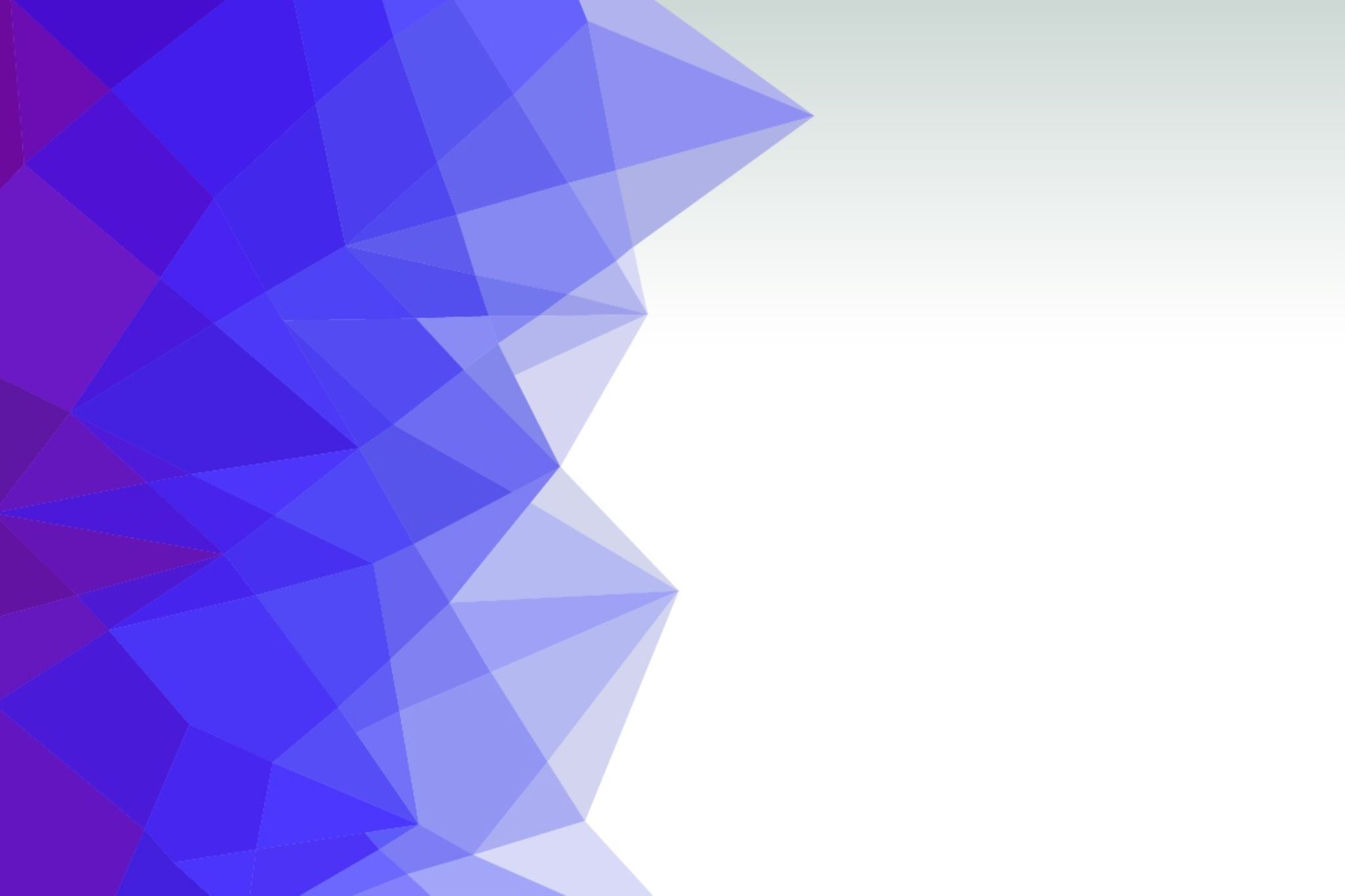 Zaświadczenia o wpisie w CEIDG
Zaświadczenia  o wpisie   do   CEIDG  dotyczące  przedsiębiorców będących osobami fizycznymi w mają  postać  dokumentu elektronicznego albo wydruku z systemu teleinformatycznego CEIDG i mogą  je uzyskać jedynie przedsiębiorcy, których te dane dotyczą, lub osoby uprawnione.
Organy administracji publicznej nie mogą domagać się od przedsiębiorców okazywania, przekazywania lub załączania do wniosków i innych przedkładanych przed nimi pism, zaświadczeń o wpisie do CEIDG.
Dziękuję za uwagę!